Erfahrungsbericht
BÄRBEL TESSNER
Kindheit und Jugend
Geb. 20.02.1957 in Frankfurt/Oder
unbeschwert
aufgewachsen
gesund
lebensfroh
Kindergarten
Schule
Jüngste von sieben Geschwistern
Freunde
strenge Eltern
Mit 14 Jahren – 1.großer Anfall
Epilepsie veränderte
Eintrag aus meinem Tagebuch I
Das Entsetzen um mich herum war groß. Meine Eltern verzweifelten, wo sie es doch nur gut mit mir meinten. Ich verzweifelte an meinen Eltern, da ich wieder etwas nicht richtig gemacht hatte. Die Epilepsie war wohl das Schlimmste, was ich meinen Eltern antun konnte. Ich versuchte immer alles korrekt und ordentlich zu erledigen, so wie sie es erwarteten. Doch dann passierte es wieder. Ich stürzte gnadenlos vor ihnen nieder wie ein entsetzlich,  zuckendes, schäumendes Brett. Und je mehr ich mich anstrengte, normal zu funktionieren, um so häufiger kamen die Anfälle und um so schlimmer wurden sie.  Große Unwissenheit, Ratlosigkeit, Verzweiflung , Scham sorgten dafür, dass das Leben auf den Kopf gestellt wurde. Nichts war mehr wie früher. Angst beherrschte unser Dasein.
Meine Anfälle
. Grand mal Anfälle in der Aufwachphase oder unmittelbar nach dem
  Aufstehen – nie in der Öffentlichkeit - Glück im Unglück!!!
. ebenso Absencen
. Ursache unbekannt
. jahrelange medikamentöse Therapieversuche
. Keine Auren – Stürze ins Nichts
  zerbissene Lippen, locker geschlagene Zähne, blaue Augen, Hämatome,…
. Verwirrtheitszustand – ca. 20 Minuten
. Wahnsinnige Kopfschmerzen und Unruhe (teilweise tagelang)
Meine  gravierenDsten  Empfindungen
. Verwirrtheitszustand nach einem Anfall

. Kopfschmerzen

. Angst vor dem Sturz

. Konzentrationsprobleme, auch aufgrund der Medikamente

. Ewige Suche nach einer Erklärung
Angst, Scham, Unwissenheit, Einsamkeit
. Entlarvung als Epilepsiekranke bei Freunden, Bekannten, Mitarbeitern,    
  Nachbarn…
  - Nicht übersehbare Verletzungen nach einem Sturz wurden auf einen 
    Kreislaufzusammenbruch, Fahrradunfall, Treppensturz geschoben. 

. Es gab keine Wissenserwerbsmöglichkeiten über die Krankheit bis           
  1990, zumindest nicht in der DDR, weder von Medizinern, noch
  Betroffenen.

. Ich fühlte mich allein auf dieser Welt mit dieser Krankheit.
Mein Weg
Lebensjahre
Aus meinem Tagebuch II
„In meiner Kindheit und Jugend wurde das Thema „Epilepsie“ verschwiegen, eigentlich gab es sie nicht, außer bei mir. Dieses Gefühl hatte ich. Niemanden kannte ich, der unter dieser Krankheit litt oder Erfahrungen in irgendeiner Weise gemacht hat. In den offiziellen Buchhandlungen der DDR gab es keine Literatur. Ich aber habe das „Geheimnis Epilepsie“ für mich gelebt. Ich habe gelernt, habe studiert,  gearbeitet und eine glückliche Familie gründen können. Sehr viel Kraft und Energie hat mich das gekostet. Dafür braucht man Hoffnung und Mut. Beides konnte mir immer meine Familie geben.  Dafür bin ich unsagbar dankbar. Aus der Liebe konnte ich Kraft schöpfen, um einen ganz normalen Lebensweg gehen zu können.“
Ein großes DANKE an dieser Stelle an alle lieben Angehörigen, die sich sorgenvoll um uns kümmern und uns dabei Kraft geben.
Mein Weg
Jahr
Ein Tag im Oktober 1993
„Neue erfolgversprechende Untersuchungs- und Behandlungsmethoden 
   bei Epilepsie!“    Zeitungsausschnitt
. Sofortige Terminvereinbarung mit dem Chefarzt einer Fachklinik bei Berlin
. Hoffnung und Zuversicht
. Euphorie - Wunderheilung 
. Der Arzt, der dich von allem Übel befreien wird! ENDLICH!
  Ich fühlte mich fast geheilt.
Schnelle Ernüchterung:
. CT, MRT waren ohne Auffälligkeiten
. Der Arzt meinte, dass es mir gut geht im Vergleich zu anderen Patienten 
. Er konnte mir im Moment nicht weiter helfen. 
  Mein bisheriger Arzt hat alles richtig gemacht.
                                               Schocktherapie!
Ein Tag im Oktober 1995 – Teil II
„Neue erfolgversprechende Untersuchungs- und Behandlungsmethoden 
   bei Epilepsie!“    Zeitungsausschnitt                                       erster Besuch bei einem Facharzt
Alles hat sein Gutes:  Es war die beste Zeit, die ich je in einem Wartezimmer verbracht habe.
Auf dem Tisch  lag „Literatur über Epilepsie“,
Ich erfuhr von der Existenz  von Selbsthilfevereinigungen und Selbsthilfegruppen für Menschen mit Epilepsie.
Ich fand Hinweise auf Publikationen wie „Zerzaustes Käuzchen“ von Sue Cooke und „Stolpersteine“ von Ursula Schuster.
Ich habe begriffen, dass ich nicht die einzige Betroffene war, die an dieser  „unausgesprochenen“ Krankheit leidet.
Auch habe ich begriffen, dass es noch viel mehr Leute geben muss, denen
es genau so geht wie mir, die unwissend sind und womöglich überhaupt 
kein Selbstvertrauen haben.
Der ErkenntnisGewinn
Der Arzt hatte Recht und das einzig Richtige getan. Er hat keine falschen Hoffnungen geweckt.
Ich habe sämtliche im Wartezimmer ausgelegten Bücher bestellt und regelrecht „verschlungen“, sowohl die von Fachärzten, als auch von Betroffenen für Betroffene.
Sue Cooke mit ihrem  „Zerzaustes  Käuzchen“ sprach mir so aus dem 
      Herzen, dass ich es 20 Mal bestellt und an Freunde und Bekannte
      verschenkte. 
4.   Ich wurde Mitglied in der Deutschen Epilepsievereinigung.
Mit Hilfe einer Mitarbeiterin des Paritätisches Wohlfahrtsverbandes
      gründete ich eine Selbsthilfegruppe in Zeitz.
Mein Weg in die Selbsthilfe
Raumsuche
Regelmäßige Ankündigung der Treffs der Gruppe in der Presse
Auslegen von Handzetteln in Arztpraxen und Apotheken
Ausdauer und Geduld
Organisation eines Vortrages eines Facharztes aus Jena
Teilnahme an einer öffentlichen Veranstaltung, in der sich alle 
      Selbsthilfegruppen von Zeitz vorgestellt haben
Aufbau von Kontakten zu anderen Selbsthilfegruppen in der näheren
      Umgebung (Naumburg, Leipzig)
Dreharbeiten mit dem Mitteldeutschen Rundfunk in Zeitz und Leipzig
Vortrag Prof. Mühlau , Neurologe Uni Jena in Zeitz im Oktober 1996
Gründung einer Selbsthilfegruppe
Eigentliche Geburtsstunde der „Selbsthilfegruppe“ war die Veranstaltung mit Vortrag und anschließender offener Runde im Oktober 1996
Es fand sich der „harte Kern“
Große Hoffnungen und Erwartungen
Endlose Gespräche über Erfahrungen 
      . mit dem eigenen Umgang mit der Krankheit
      . mit Untersuchungs- und Behandlungsmethoden 
      . mit dem Verhalten der Angehörigen, Freunde, Kollegen
      . Beruf, Schule, Führerschein…….
Aktivste Phase beim Kennenlernen der Grundkenntnisse der Epilepsie, ihre möglichen Folgen 
Wissen und Erfahrungen in Arbeitstagungen und Seminaren der Deutschen Epilepsievereinigung
HEUTE
Seit dem ich offen mit der Krankheit umgehe, kann ich wieder ein „unbeschwertes“ Leben führen. Ich fühle mich frei und bin gefeit den immer noch vorhandenen Vorurteilen gegenüber Epilepsie. Für mich ist wichtig, dass ich leben kann, ohne mich und die Anderen zu belügen.  Ich hab damit die besten Erfahrungen gemacht. 
Fast alle Dinge im Leben kann man auf diese Weise meistern. Man muss natürlich seine Grenzen kennen und respektieren. Aber, Rettungsschwimmer wollte ich sowieso nicht werden .
Ich bin aktiv und weiß, was ich kann.  Ich kann ein ganz normales Leben führen.  
Mut zur Offenheit!!!
Das wünsche ich jedem.
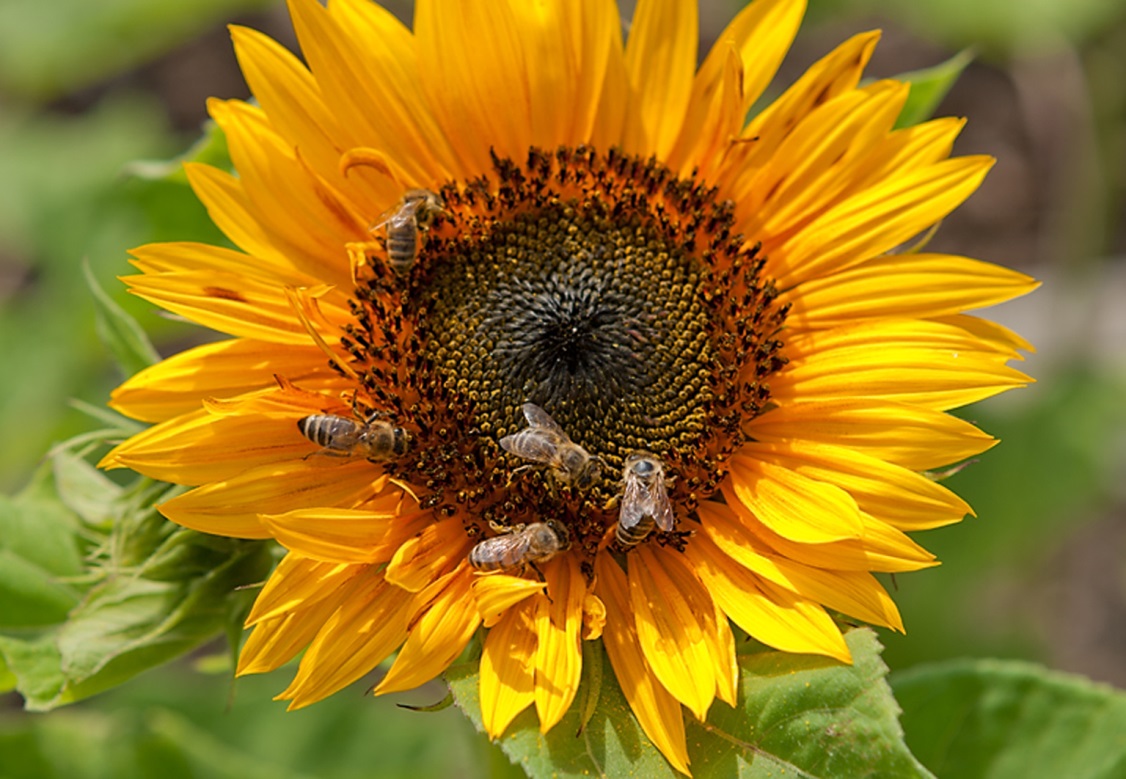 Herzlichen Dank für die Aufmerksamkeit